Теорема Пифагора
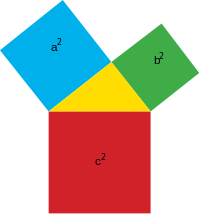 Учитель математики Радюк С.Е.
Пребудет вечной истина, как  скоро   её познает слабый  человек!   И будет теорема Пифагора верна как и в его далёкий век.                                         ( А. Шамиссо)
Устная работа.
К
М
Р
Пифагор и его школа.
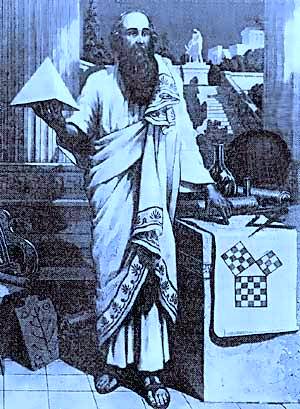 В древней Греции жил учёный Пифагор  (около 580 г. до н. э.). О жизни этого    учёного известно не много, зато с его именем связано много легенд. Говорят, что  он много путешествовал, был в Египте, Вавилоне, Индии. Изучал древнюю     культуру этих стран. Вернувшись на родину, Пифагор организовал кружок молодёжи из представителей аристократии. В кружок принимали с большими    церемониями после долгих испытаний. Каждый вступавший отрекался от своего  имущества и давал клятву  хранить в тайне учение своего основателя. Так на юге     Италии возникла  пифагорейская школа. 
       Пифагорейцы занимались математикой ,     философией, естественными     науками. Ими было сделано много важных открытий в арифметике и 
        геометрии. В школе существовал обычай, по которому авторство всех      математических работ приписывалось Пифагору.
        Пифагор был убит в уличной схватке во время народного восстания. 
         После его смерти ученики окружили имя своего учителя множеством легенд. Поэтому установить правду о Пифагоре невозможно.
Доказательство Теоремы Пифагора другими способами.
Чему равна  площадь незаштрихованной части квадрата? 

 От большого  квадрата отрезаны два  более маленьких, - первый со стороной  а и второй со стороной   b.  Заштрихованы два прямоугольника со сторонами   a и b, которые можно разделить на четыре прямоугольных треугольника с катетами  a и b. Очевидно, что искомая площадь  есть  S=a²+b².

  Во втором  случае из большего квадрата вырезали маленький со стороной  с. Оставшаяся часть – это четыре прямоугольных треугольника с катетами равными  a и b.  Искомая площадь  есть S= c².  Т.к. в обоих случаях заштрихована одна и та же площадь, то значит  площади незаштрихованных частей квадрата равны. Таким образом  c²=a²+b².
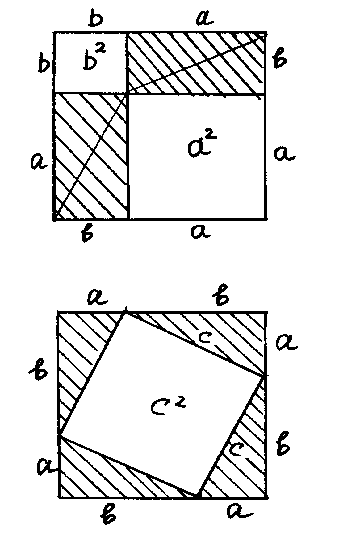 Самостоятельная работа.
Реши задачи по готовым чертежам:
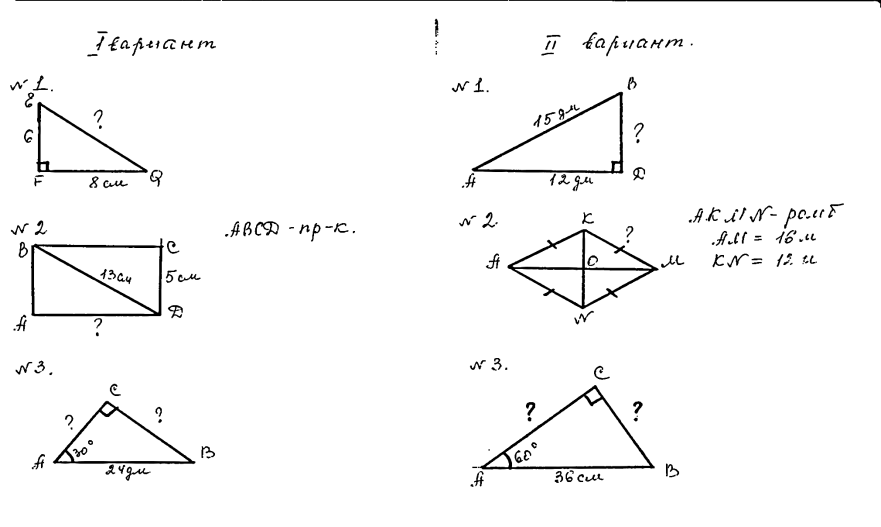 ! вар
3.
Ответы:
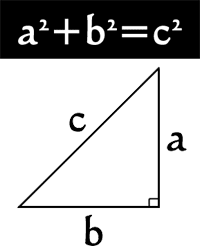 Теорема Пифагора.
Теорема Пифагора  -  одна из главных теорем геометрии, которая имеет богатую историю. Оказывается задолго до Пифагора она была известна египтянам, вавилонянам, китайцам и индийцам. Индийцы использовали её для построения алтарей, которые по священному предписанию должны иметь геометрическую форму, ориентированную относительно четырёх сторон горизонта.
  Доказательство самого Пифагора до нас не дошло.  В настоящее время имеется более 100 различных доказательств  этой теоремы. Значение теоремы состоит в том, что из неё  или с её помощью можно вывести большинство теорем геометрии.
   Доказательство теоремы учащиеся средних веков считали очень трудным и называли его «ослиный мост» или «бегство убогих», так как  некоторые «убогие» ученики, не имевшие серьёзной  математической подготовки, «бежали» от геометрии.
    Про эту теорему писали стихи, песни, рисовали шаржи. Говорят, что в честь открытия этой теоремы Пифагор принёс в жертву быка или даже 100 быков.
Задача Бхаскары  (индийского математика).
На берегу рос тополь одинокий
 Вдруг порыв ветра ствол его  надломил.
  Бедный тополь упал.
   И угол прямой с теченьем реки                                                                                       
   ствол его составлял.
   Запомни теперь, что в том месте  река 
   в четыре лишь  фута была широка.
    Верхушка склонилась у края реки.
    Осталось три фута всего от ствола.
    Прошу тебя, скоро теперь мне скажи:
    У тополя как велика высота?
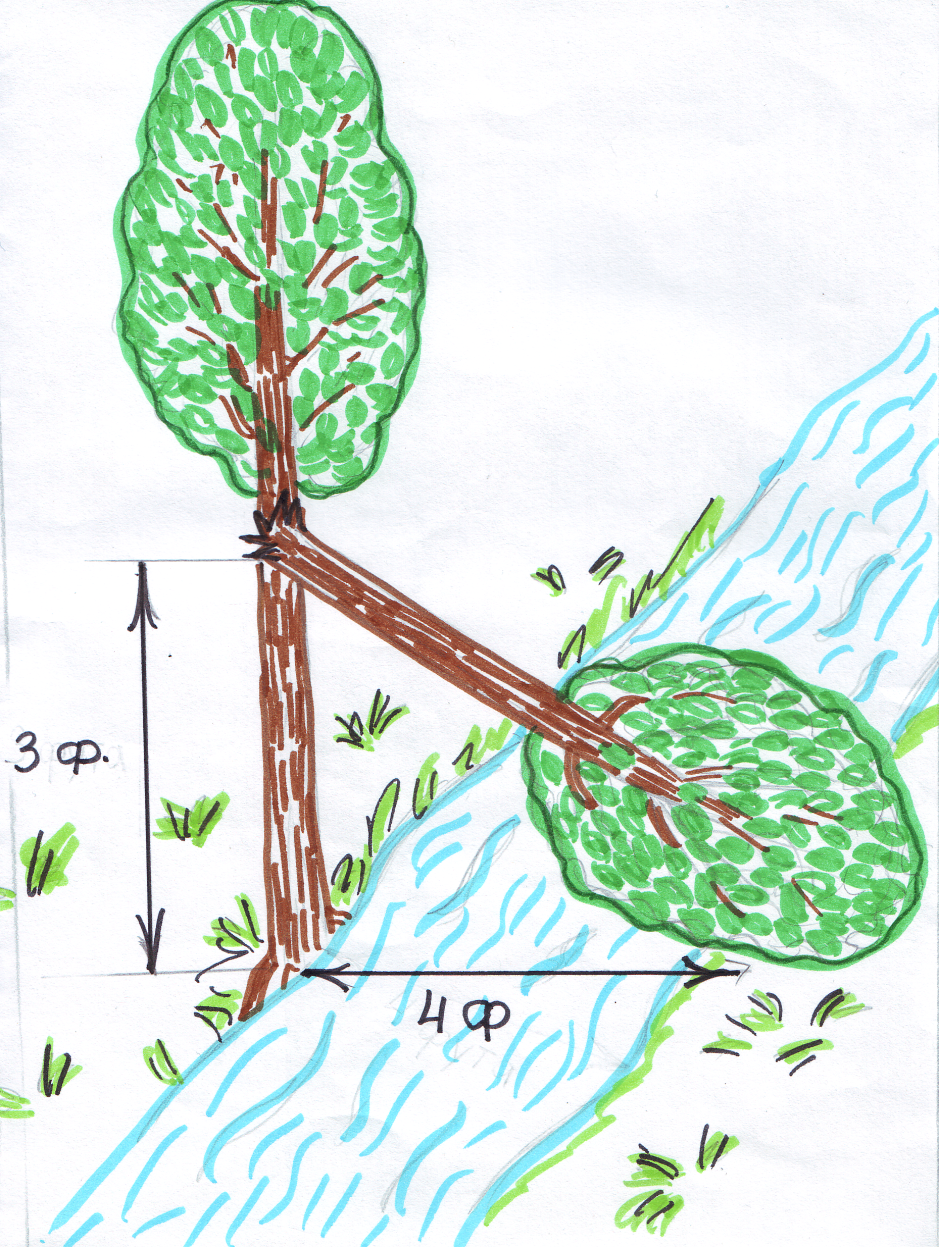 Египетский треугольник.
Землемеры Древнего Египта для построения прямого угла пользовались  следующим приёмом. Бечёвку узлами  делили на равных 12 частей и  концы   связывали. Затем бечёвку на земле раскладывали так, что получался прямоугольный  треугольник со сторонами  3, 4 и 5 делений. Угол треугольника, противолежащий стороне в 5 делений будет прямым  ( 3²+4²=5²).
5
3
4
ДОМАШНЕЕ ЗАДАНИЕ
Т. ПИФАГОРА, № 9, № 12.
Найти ещё доказательства Теоремы Пифагора
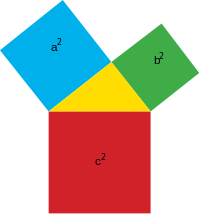 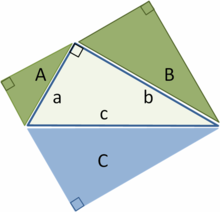 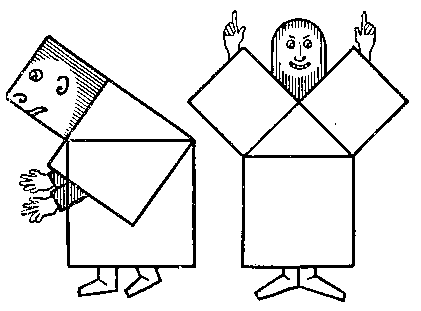